Autism Speaks
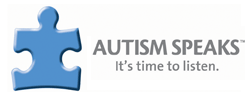 Flying High For Michael!